GOOD THERAPY
Presented by Liz Powell and Sonia Wagner
25 August 2021
GOOD THERAPY
WHEN?
Life Changes – divorce, death, catastrophes, stress, physical health
Goals – relationships, social skills, behaviour (ADHD/ASD), education and development, rehabilitation and physical health
Mental Health – depression
WHO?
Talk with GP or Paediatrician
Trained and Licensed – social worker, psychologist, psychotherapist, psychiatrist
Trauma Informed
Specialised Training
PSYCHOLOGIST
Australian Psychological Society  peak body
Licenced  by Psychology Board of Australia
6 year degree (including 2 years experience)
A science of how people think, feel, behave  and learn
Clinical ,  neuro,  community, counselling, educational and developmental, forensic, organisational, health, sport and exercise
SOCIAL WORKER
Licenced clinical
Degree + 2 years experience
Individual, family or couples therapy
Community health , education, aged care, alcohol  and drugs, refugee facilities, aged care
Service referral and advocacy
PSYCHIATRIST
Attend medical school 4-6 years plus 1 year+ training + specialist training 5 years+
Can administer medications plus psychological treatment
Licenced by AHPRA  and member of RANZCP
Suicidal, Delusional,  Childhood anxiety or disorders
COUNSELLOR
May not be degree qualified
Australian Counselling Association – diploma or higher 
Can be short term focused  and involves guidance and support
Addiction, marriage, eating, phobias
TYPES OF PROFESSIONALS
OCCUPATIONAL THERAPIST
Registered  AHPRA and member of  OTAustralia
Self care health and wellbeing, disability
PSYCHOTHERAPIST
A counsellor also
Talk therapist, feeling and experience focused for long term 
Utilises other therapeutic strategies
Psychotherapy training is generally self regulated in Australia
Member of Australian Counselling Association and Psychotherapy & Counselling Federation of Australia
Grief, Loss, Trauma
THERAPIST
Physical, mental and emotional wellbeing 
 Not outcome focused when using art, clay or other mediums
Equine (Psychotherapy Institute Australia ) and dogs/animals (Animal Assisted Therapy)
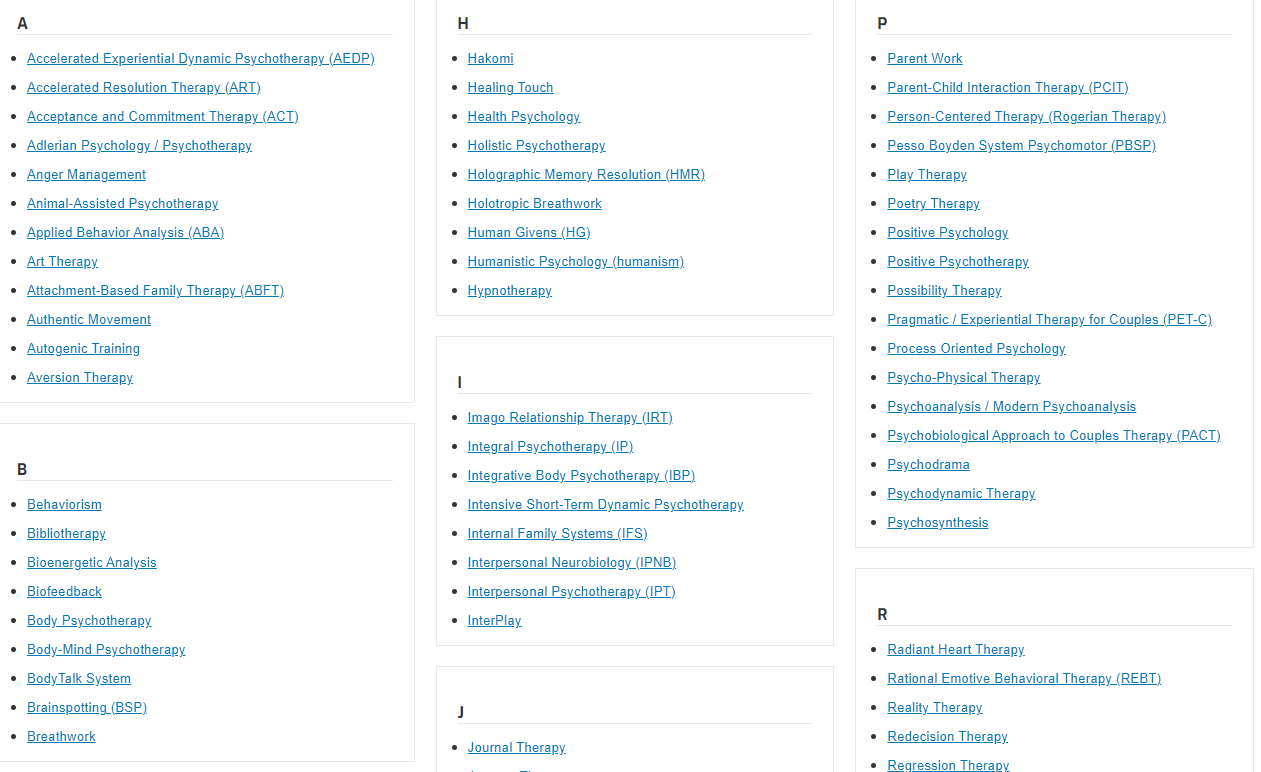 SO MANY THERAPISTS!GOOD THERAPY.ORG
QUESTIONS TO ASK
Who are you licensed with
How much experience do they have working with families formed by adoption, kinship or permanent care
Are you trauma informed and how much experience do you have with this
Child led or therapist led
Specialised training
Location
Individualised or group based, in person or online, is crisis support offered 
Parent and child involvement or both
Frequency, commitment and homework
What happens in the first session / assessment 
How do you set goals and what does success look like (and how long might that take)
Appointments available or how long a wait
Fees and funding options via NDIS, Medicare or elsewhere (including cancellation policy)
What were your reasons for becoming a therapist
How do you think you can help me
What are your triggers 
Where do you get support or supervision yourself
Do you feel heard, respected and optimistic after speaking with them: someone to share youth feelings and thoughts with
Animal or Equipne Therapy
Safe and Sound Protocol Therapy
Polyvagal or Safe and Sound Protocol
Art Therapy
Somatic Therapy
Sensorimotor Therapy
TRAUMA INFORMED THERAPIES-
Child Caregiver Psychotherapy
Trauma Focused Cognitive Behavioural  Therapy
Neuro Developmental Therapy
Sensorimotor Therapy
Trauma informed means:
- Aware of impact and recovery pathways
- Recognise signs and symptoms of trauma
- Respond with trauma informed practice
- Avoid retraumatisation
Cognitive Processing Therapy
Speech  Therapy
Attachment and Self Regulation
Neurosequential Therapy
NET Narrative Exposure Therapy
WHAT HAPPENED TO YOU NOT WHATS WRONG WITH  YOU
Life Story Therapy
Occupational  Therapy
EMDR Therapy
Play Therapy
Gestalt Therapy
RESOURCES
Good Therapy Australia – 
https://www.goodtherapy.com.au/flex/types-of-therapists/906/1
Berry Street Therapeutic Services – 
https://www.berrystreet.org.au/what-we-do/trauma-services/therapeutic-services-for-children-young-people-and-families
Raising Children – 
https://raisingchildren.net.au/guides/a-z-health-reference/psychologist
Supporting Brain Development in Traumatised Children – evidence based intervention treatments
https://www.childwelfare.gov/pubPDFs/braindevtrauma.pdf
Lancaster Consulting and Carer Kafe – From Diagnosis to Support –
file:///C:/Users/SoniaWagner/AppData/Local/Microsoft/Windows/INetCache/Content.Outlook/TNC806C4/CarerKafe%20Handout%20-%20Resources%20From%20Diagnosis%20to%20Support%20v2%202020.pdf
[Speaker Notes: 1- Insert Picture >> Format >> Send to Back
2- Add Quote >> Add Author/Writer >> Adjust text to suit image]